Creare argomentazioni forti
Marco Costigliolo – Rete We Debate
Iniziamo!
Il nostro obiettivo: 
Come creare argomentazioni solide?
Entro la fine di questa parte del corso:
Lavoreremo in piccoli gruppi per generare argomentazioni solide;
Faremo brainstorming a riguardo dei topic decisi in precedenza;
Condivideremo le nostre migliori argomentazioni.
Il focus di oggi: generare argomentazioni solide
Struttura, struttura, struttura! 
Perchè la struttura è così importante?
Perchè diventiamo nervosi quando parliamo in pubblico
Quando diventiamo nervosi tendiamo a dimenticare quello che volevamo dire e come volevamo dirlo
Pianificare un struttura chiara ti aiuta, anche se sei nervoso, a mantenerti nei binari del discorso e a raggiungere lo scopo prefissato!
Quindi la struttura è importante perchè aiuta a rimanere chiari, concisi e ad aver fiducia in sè stessi !
Strutturare un discorso persuasivo!
Principio- Il valore principale che soggiace a tutto il discorso.
Gancio
Una frase iniziale che sia coinvolgente ed eccitante in modo da legare a sè l’uditorio!
Punto principale (solitamente un discorso deve averne 3)
Introdurre la propria idea fondamentale.
Tre ragioni per supportare ogni punto principale del discorso.
Utilizzare fatti, valori e politiche attuali per far capire la giuria e costruire la propria credibilità
Conclusione 
Riassumere i propri punti principali e ringraziare l’uditorio.
Passo 1: Quale Principio?
E’ il valore fondamentale che sta dietro tutte le proprie argomentazioni.
Esempi:
Libertà
Famiglia
Scelta
Quali principi nel nostro dibattito?
….
….
Esempi di principi
Topic 1 – THBT la polizia possa accedere ai dati dei telefoni cellulari in caso di indagine senza autorizzazione della magistratura
PRIVACY VERSUS SICUREZZA
Topic 2 – THBT gli animali selvatici non debbono essere utilizzati nei circhi
RISPETTO DELLA NATURA VERSUS TRADIZIONI
Passo 2: costruire le argomentazioni
Ogni discorso deve avere tre punti principali o argomentazioni
Tali punti devono essere costruiti sulla base del principio scelto e devono condurre la giuria a dare la vittoria alla propria parte.
Struttura dell’argomentazione– modello A-R-E
Assertion
Reasoning
Evidence
Aiuta a costruire chiaramente e logicamente la propria posizione
A- Assertion
Diglielo, diglielo di nuovo e digli quello che gli hai detto!
Punto principale:
Idea centrale del ragionamento, è dove si vuole portare la giuria
Essere chiari!
“Oggi, io e i miei compagni vi mostreremo che…”
Usare il punto principale come titolo
Mantenere il titolo breve e “ad effetto”!
Esempio: 
“Oggi vi parlerò del perchè il governo italiano debba immediatamente chiudere le frontiere”
R- Reasoning
Ci sono molti modi per condurre un ragionamento:
Induzione
Deduzione
Ragionamento ipotetico o causale

Ne riparleremo…
Reasoning – Induzione
Metodo della generalizzazione: da fatti specifici a idee di valore generale.
Esempio: – Tutti gli scandinavi che ho conosciuto sono persone cortesi.– Anche Luca ha conosciuto molti scandinavi, l’estate scorsa, e mi conferma che sono persone molto cortesi. – Dunque tutti gli scandinavi sono cortesi.
Example 2: 
approdo su un’isola sconosciuta e molto popolata dove ogni abitante che incontro ha gli occhi verdi – e inoltre ne incontro un numero significativo – sono, quindi, autorizzato a concludere che “Tutti gli abitanti dell’isola hanno gli occhi verdi 
Testare l’induzione!
Il ragionamento è consistente?
Ci sono esempi lampanti che negano la mia conclusione?
I miei esempi sono generali e validi nel tempo?
Le mie conclusioni sono abbastanza generali?
Reasoning-Deduzione
Sillogismo
Attenzione! Tutti i fiumi hanno un letto - Io ho un letto - Dunque io sono un fiume
Attenzione ! Tutte le forchette hanno tre denti - Mio nonno ha tre denti - Dunque mio nonno è una forchetta
Deduzione per disgiunzione
Scelta tra due idee – spiegare perchè una è meglio dell’altra
Ex. Meglio andare al cinema o risparmiare?
Reasoning: Deduzione ipotetico-causale
La situazione A causa la situazione B (conseguenza)
Se X, allora y. Se  Y, allora Z.
Esempio: Fumare causa il cancro. Se fumi, potresti contrarre un cancro. 
Bisogna chiedersi:
La causa è effettivamente tale?
A causa dei miei insegnanti sono rimasto nella mia ignoranza!
E’ una causa significativa per l’argomento?
A causa dell’immigrazione il fenomeno del terrorismo è notevolmente aumentato
Ci sono altre cause importanti che vengono trascurate?
Fondamentalismo, sfruttamento…
Distinguere le coincidenze e le cause!
Sono uscito. Ha iniziato a piovere. Mi sono bagnato. = Coincidenza
Se dovesse piovere mi bagnerei. Si è messo a piovere e mi sono bagnato.= deduzione causale
E- Evidence!
Fatti generali
Attenzione, non pensare che tutti abbiano le stesse idee!
“Tutti sanno che …” (attenzione!)
Statistiche
Assicurarsi che siano aggiornate
Ricorda, è solo un fatto! Va reso interessante
Prove scientifiche, ricerche
Passo 3: supportare le argomentazioni
Sempre  in numero di 3 o almeno 2! 
Per supportare la propria argomentazione:
Ripetere il punto principale
Aggiungere la parola magica: perchè!
Utilizzare fatti, valori e politiche attuali per dare sostegno
Il governo deve rispettare la nostra privacy perchè…
a. un processo simile a quello di 1984 (Orwell) è già iniziato (gps, tracciamento cellulari, telepass…);
b. immaginate un mondo di persone controllate, annichilite, senza personalità;
c. al contrario in un mondo dove la privacy è rispettata dai governi la libertà del singolo…
Passo 4. Conclusione!
Diglielo, diglielo di nuovo e digli quello che gli hai detto!
Abbiamo già:
Preso all’amo l’uditorio
Introdotto i punti fondamentali
Dato le tre ragioni per ogni punto principale
In conclusione:
Riassumere il propri punti in una frase;
Chiedere alla giuria di votare per la propria parte;
ringraziare!
Esempio:
E’ compito del governo proteggere i cittadini attraverso la loro privacy. 
Un voto per la parte che rappresento oggi è un voto per proteggere noi e i nostri figli dalla penetrazione incontrollata in tutti I nostri dati sensibili.
Grazie per il vostro tempo!
Grazie!
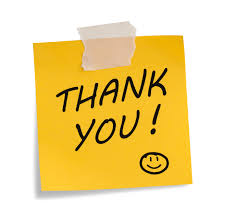 per questo corso e/o domande:

www.wedebate.org